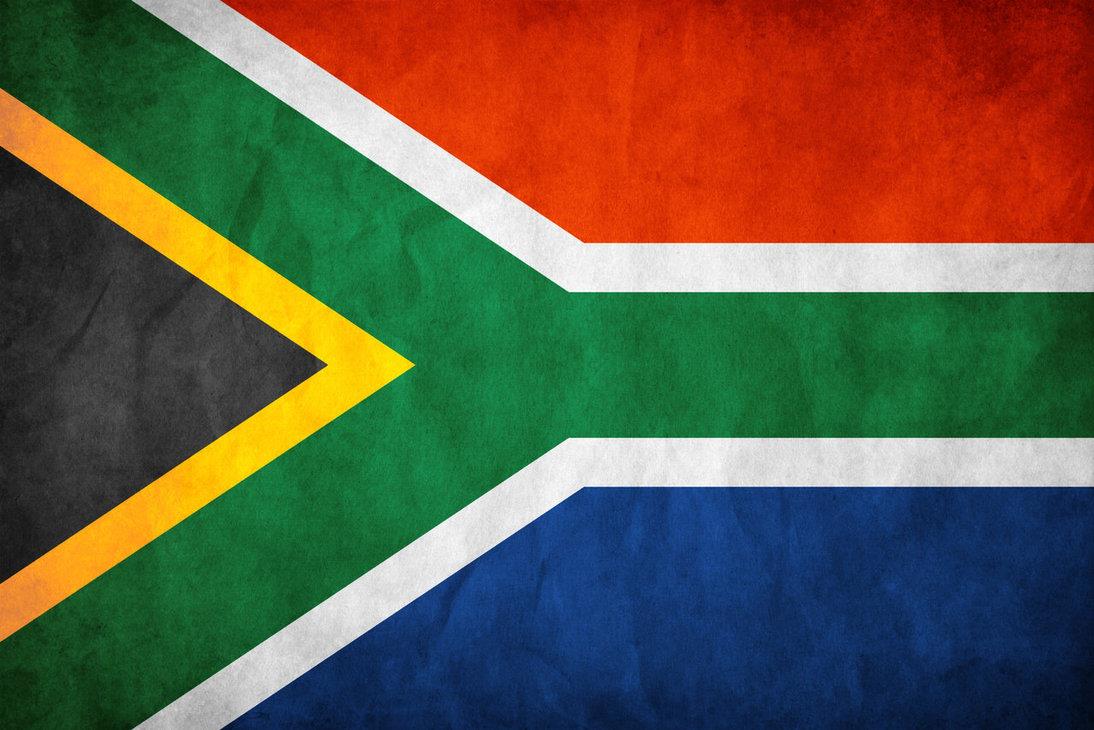 HIV Data Triangulation and Use
Johannesburg, South Africa
17-20 March 2015
Welcome
Please introduce yourself…
Name
Affiliation
Role
Say one expectation you have for this workshop
2
Data Triangulation and Use in South Africa
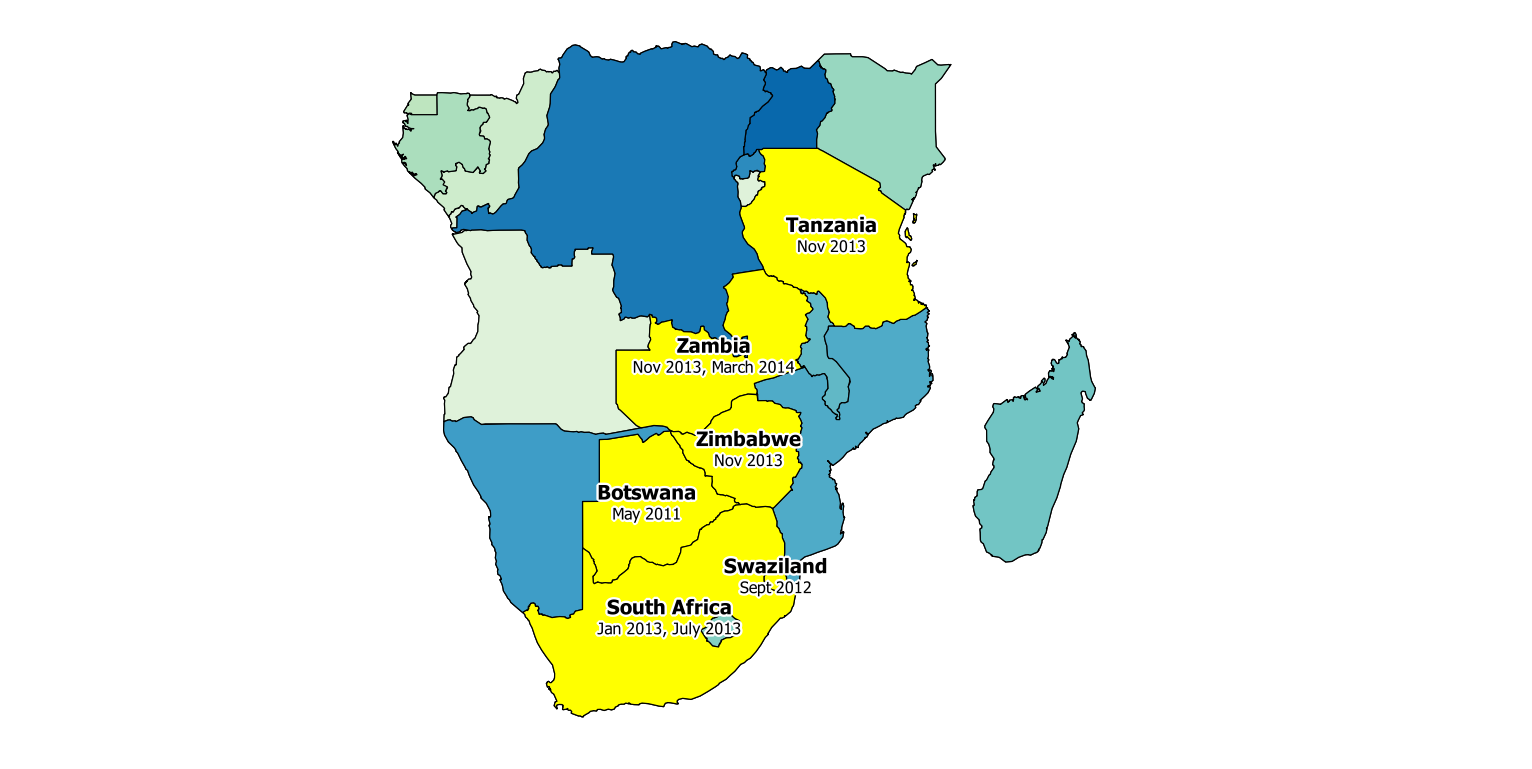 Jan 2013: 3 day workshop, 11 participants
CDC/USAID
July/Aug 2013: 2.5 day workshop, 18 participants
2 PDOH representatives each from: Eastern Cape, Gauteng, KZN, Limpopo, Mpumalanga, Western Cape, 
NDOH, ANOVA Health Institute, USAID, ACTSASA
Nov 2014: 3 day workshop, 41 participants
Pilot Data Use and Strategic Planning model for district and facility level audience: Implementing Partner (IP, n=16) and DOH staff (n=25) 
17-20 March 2015
District Support Partner Training of Trainers workshop
2015-2016
DSPs roll-out data triangulation model to respective districts in South Africa
Workshop goal & objectives
Goal: To achieve the goals of the National Strategic Plan 2012-2016 by assessing and mapping HIV program coverage and impact at province, district, sub-district and municipality levels in order to improve HIV programs through evidence based strategic planning.

Objectives
To identify HIV linkage to care strengths and gaps
To encourage the use of data in service and resource planning at the facility, sub-district, district and provincial levels.
To improve the quality of reporting especially at the facility level 
To build capacity in facilitating this training to other audiences
4
Agenda
Day 1: 
Introduction to data triangulation, Fusion Tables and fact sheets 

Day 2: 
Use Fusion Tables to answer specific objectives 
Identify strengths and gaps of HCT data and program within district based on data outputs and NSP

Day 3: 
Develop evidence –based, actionable recommendations for the district based on HCT strengths and gaps
Determine next steps and action items for HCT priorities in the province
Day 1
Introduction to HIV in South Africa
Introduction to Data Triangulation and Use
Lecture guided work: Google Fusion Tables
Day 1
Introduction to HIV in Mpumalanga
Introduction to Data Triangulation and Use
Lecture guided work: Google Fusion Tables
Data Use Website
Resources and workshop materials stored here:
 http://datause.ucsf.edu

Please complete the start of workshop survey
Why Do We Spend So Much Time and Energy Collecting All This Data ?!
Strengthen M&E programs
Improve program planning and resource allocation
Gain efficiency and effectiveness
Use evidence for decision making
Strengthen capacity of staff
Improve data quality
9
Data Is At The Center of M&E
But…..only if we review, discuss, interpret, and use it regularly!
10
[Speaker Notes: Which steps you focus on more depends on your objective]
Why good data is important
National level
 Informs policy 
Assists in planning and assessing various interventions to make strategic decisions about the improvement of those interventions 
Works towards meeting the overall national goal of reducing the burden of poor health
Provides evidence towards meeting targets
Provides the basis for M&E
Region/district level
 Informs acquisition and distribution of resources
 Provides evidence for construction and/or expansion of facilities
 Explains human resource capabilities and challenges
 Assists with more precise budgeting
Assists council authorities in planning interventions and monitoring those activities
Demonstrates trends  in calculated indicators used to estimate future changes
Demonstrates trends  in calculated indicators used to estimate future changes
Facility Level  
Serves as basis for planning and developing Interventions
 Allows providers to identify patients/clients in need of services and/or referrals
 Improves efficiency through administrative organization
 Inventories resources and determines which supplies and medicines are available and which need to be ordered when
 Monitors and evaluates quality of care
11
HIV Data Triangulation and Use Process
A process for incorporating into program plans 
Where are we now?
Examine data on the current epidemiology, program coverage and locations and costs
Where do we want to go?
Identify or refine program goals
How do we get there?
Establish a timeline and action steps for achieving program goals
HIV Data Triangulation and Use Process
Data Use Tool
Surveillance
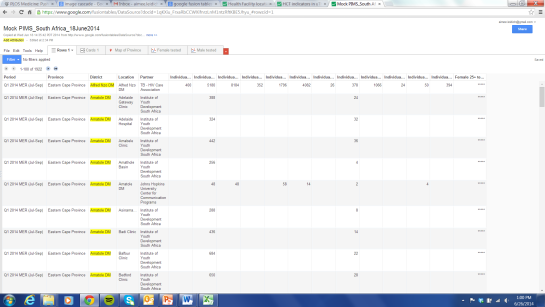 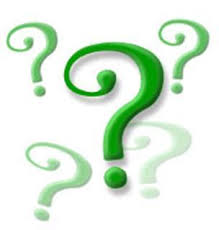 Questions of interest
Available data
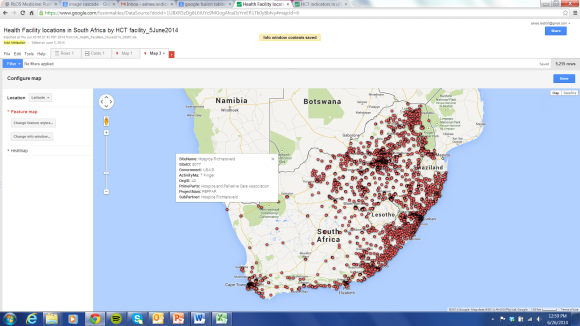 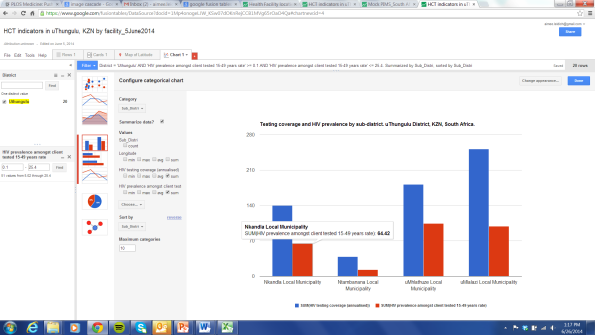 Program 
data
Surveys
Program improvement
Identify strengths and gaps
13
By the end of this workshop you will:
Create your own website showing the results, interpretations and conclusions drawn from your data
Day 1
Introduction to HIV in Mpumalanga
Introduction to Data Triangulation and Use
Lecture guided work: Google Fusion Tables
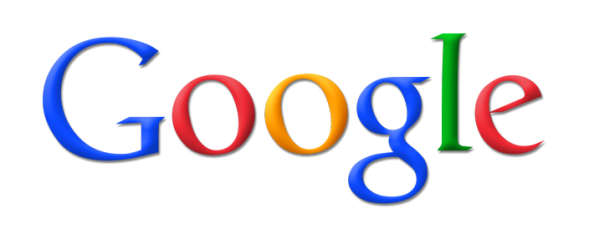 Fusion Tables
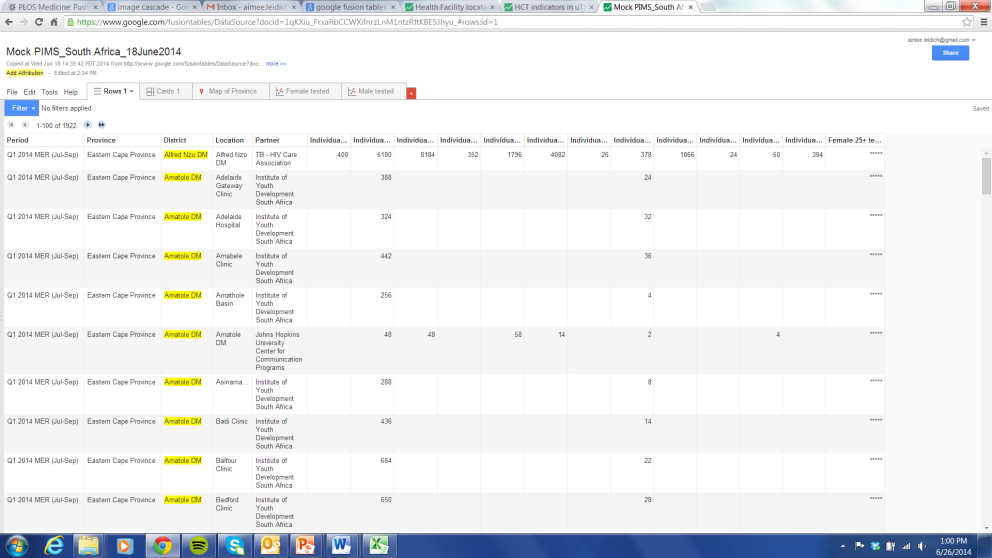 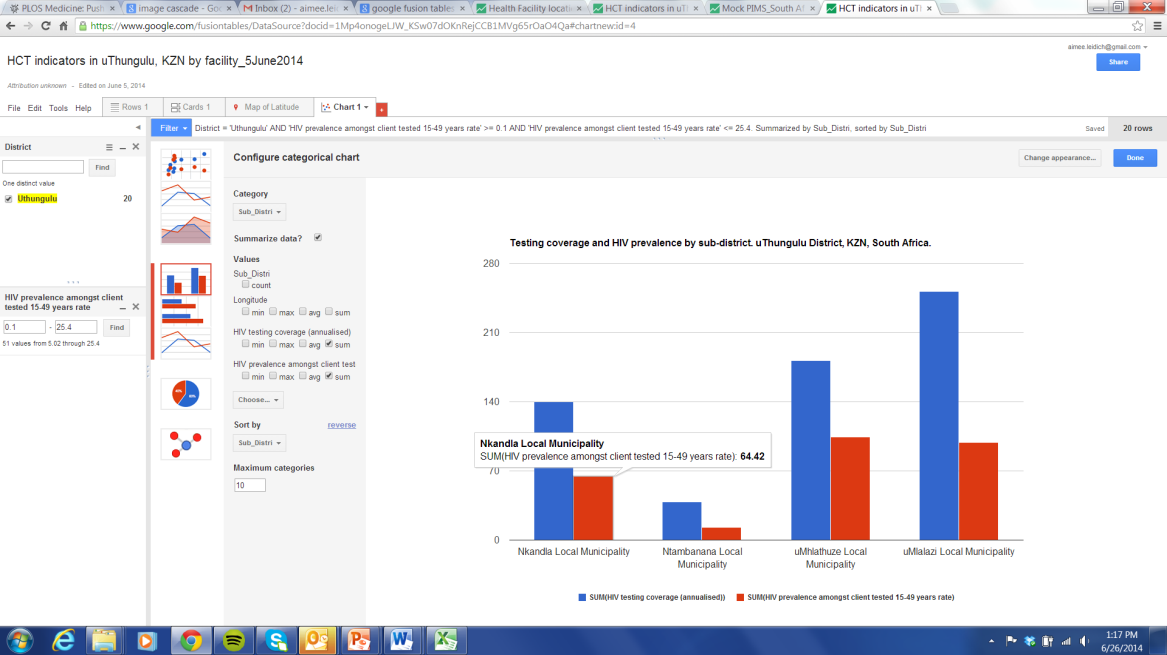 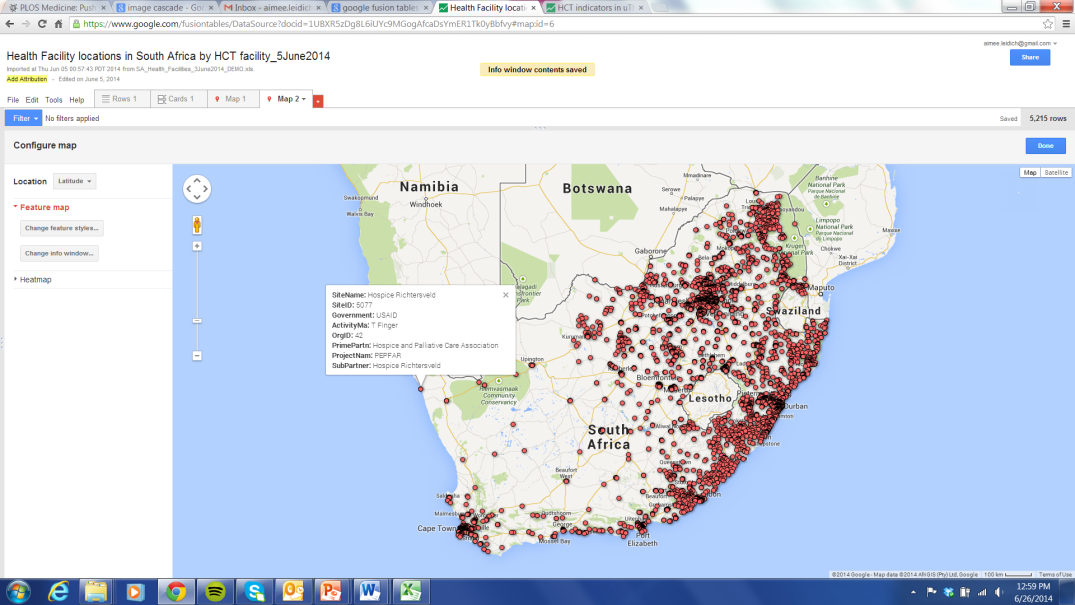 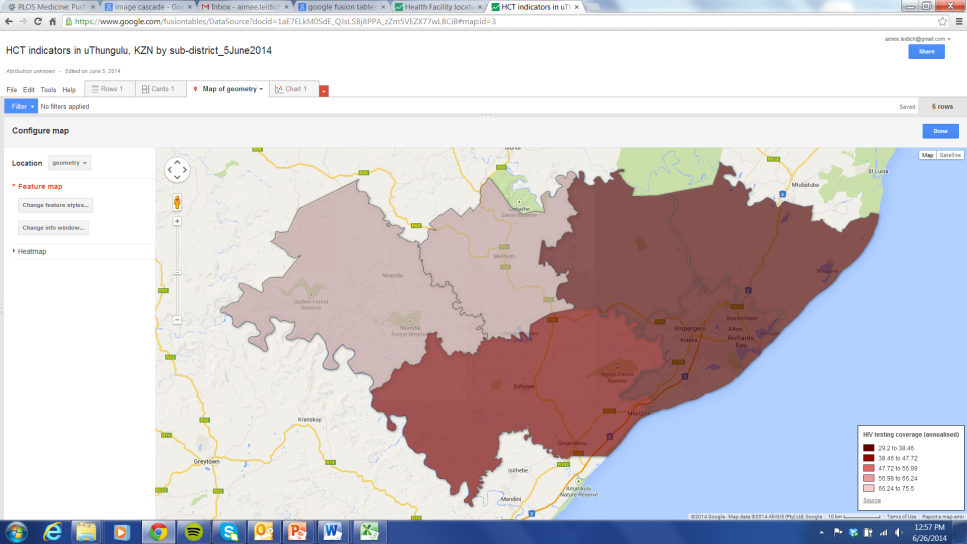 1. Getting started with Google Fusion Tables	
1.1. Setup
1.2. Data Inputs	
1.3. Importing data into Google Fusion Tables	
1.4. Calculating Formulas	
2. Visualizing data
2.1. Cards
2.2. Charts
2.3. Maps
	2.3.1. Point maps
	2.3.2. Polygon maps
3. Final steps
3.1. Downloading a dataset
3.2. Filtering data
3.3. Editing data
3.4. Creating additional outputs
3.5. Accessing saved FusionTables	
3.6. Sharing Google FusionTables and Charts
Mapping data
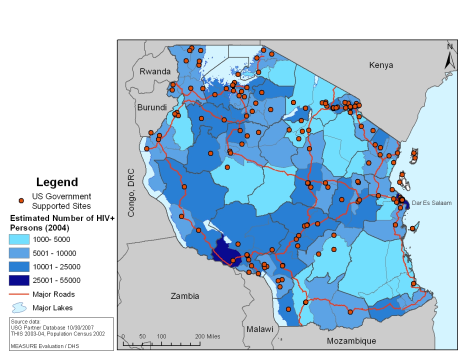 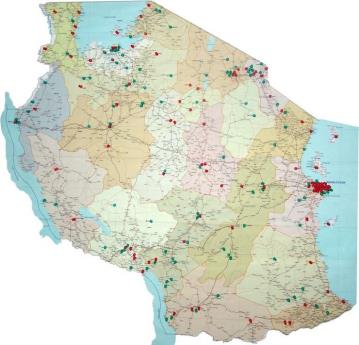 National AIDS Control Program, Republic of Tanzania
http://www.nacptz.org/
18
[Speaker Notes: Tanzania has moved from this… [a paper map] pinned on the wall pins identifying USG supported sites. Right slide looking at first layer represents estimated HIV+ persons we’ve added a top layer to show USG sites along major roads. Could easily replace HIV+ estimates with HIV incidence numbers or newly diagnosed HIV+ ppl who entered into care.  

Map credit: Nathan Heard]
Mapping process
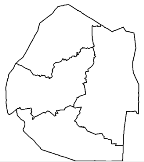 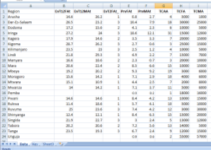 Geographic coordinate data
HIV indicator database aggregated by geographic level
Produce a shape file or KMLdata file
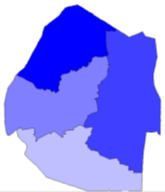 Mapping software links geographic data and coordinates
Map is produced
19
[Speaker Notes: Coordinates such as lat/longitudue, elevation produce a shapefile. 2. HIV indicator data in a DB based on diff geographic levels. 3. Mapping software links the two together 4. GIS software (epi info, arc gis) displays a map for visualization]
Data Key and Indicator List- Recommendation of indicators and formulas to use
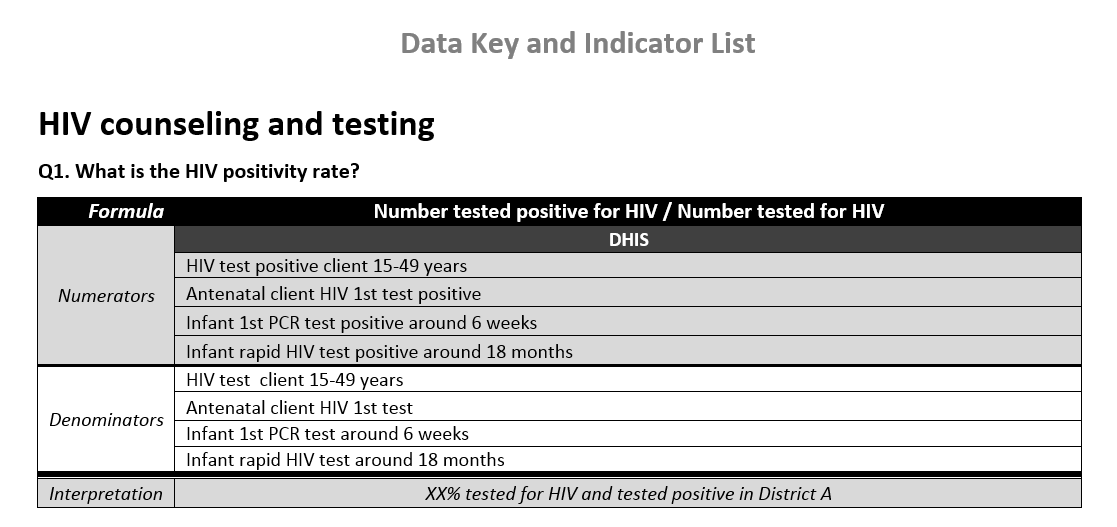 Day 1: Small group work
Please break up into groups of 3-4 people. Use Google Fusion Tables to explore your data and answer Questions 1 and 2 on the Data Key and Indicator List.
21
Day 2
Results, interpretation and conclusions 
Create your own website and present results, interpretation and conclusion to identify strengths and gaps of data and program using Google Fusion Tables
Day 2
Results, interpretation and conclusions 
Create your own website and present results, interpretation and conclusion to identify strengths and gaps of data and program using Google Fusion Tables
BASICS OF Visually presenting data
24
Key Definitions
Results: Simple description/observations of your results (who, what, where, when, magnitude, trend). 
Interpretation: Explanation of why your results may have occurred.  
Conclusion: the key message of your results, implications and the “action-plan” that you recommend based on your results.
The “Take Away”
Conclusion
Result
Interpretation
Nine elephants damaged storefronts on Market St in Joburg in 2010, one elephant damaged a store in 2013.
The number of elephants on in Pretoria has decreased since 2010 because an elephant lover has started laying a trail of peanuts to Kruger Natl Park
Citizens should be sensitized to encourage elephants to play in Kruger Natl Park instead of in Pretoria
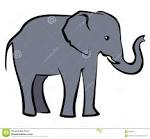 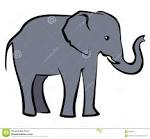 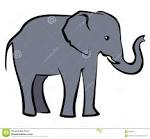 25
RESULTS
26
Presenting Data In Tables
Tables may be the only presentation format needed when the data are few, relationships are straightforward  and when display of exact values is important.
27
Source: PEPFAR Annual Progress Report, Namibia 2013
Bar Charts Are Useful to Show Simple Comparisons, Esp. Differences in Quantity.
28
Line Charts Are Good for Showing Change Over Time (Trend)
29
Bar and Line Charts Can Be Used Together to Show Trends Of Several Related Indicators
Maps show geographic relationships
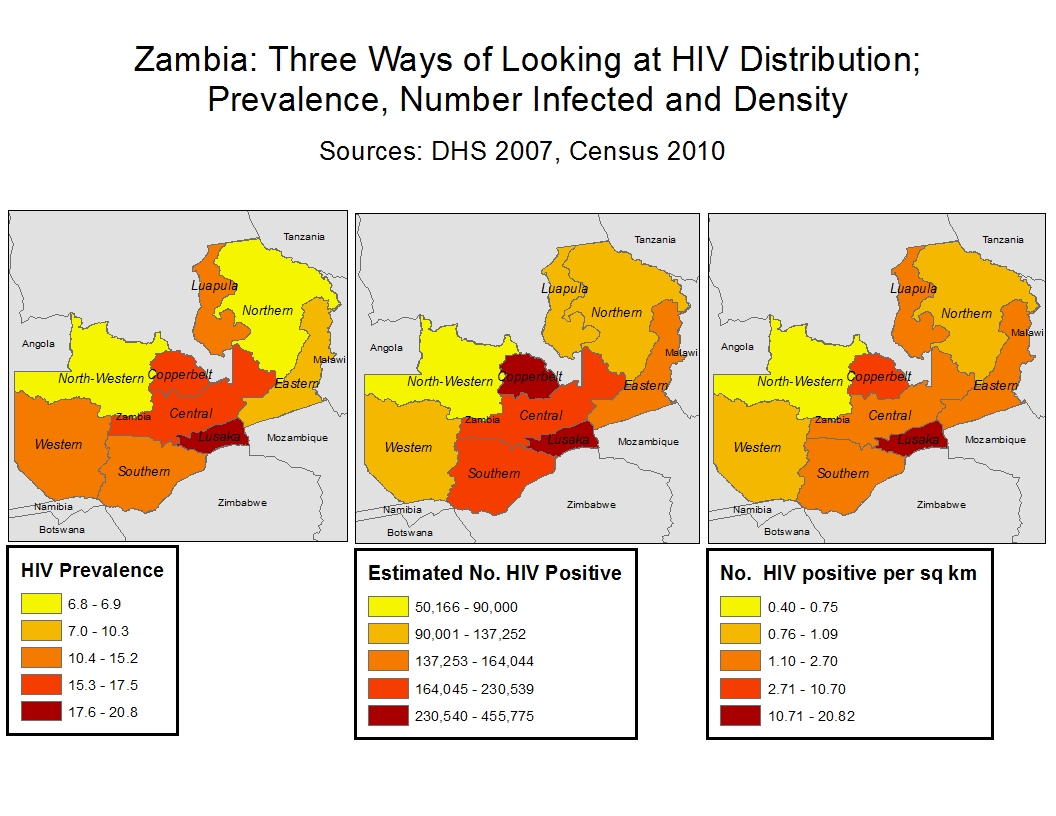 Est. no. HIV + per sq km
31
Figure title
Be sure to include:
What (the indicator)
HIV prevalence 
% circumcised 
% alive on ART
Who
pregnant women age 15-49 
adults males age 15-49
 pediatric ART patients
When
in 2012
from 2008 to 2012
Where
in Namibia
in Ohangwena region 
at Engela Hospital Clinic
32
Where ?
What ?
Who ?
When ?
Source: Namibia MOHSS (2012) Annual Implementation Progress Report for the National Strategic Framework (NSF) 2011/12.
33
Presenting Data Tips (2)
All relevant information needed to interpret the table, figure, or map should be included so that the reader can understand without reference to text (i.e. in a report)
Clearly label your X and Y axes, format consistently (font, font size, style, position)
Use data series legends /labels
Make the scale appropriate for the findings you want to convey.
Reference the source of your data
34
Scale spans to 100% to display complete picture
Clear chart title
Y-axis label
X-axis label
X-axis label
Data source reference
Series legend
Source: Namibia MOHSS (2012) Annual Implementation Progress Report for the National Strategic Framework (NSF) 2011/12.
35
Stratification of Data
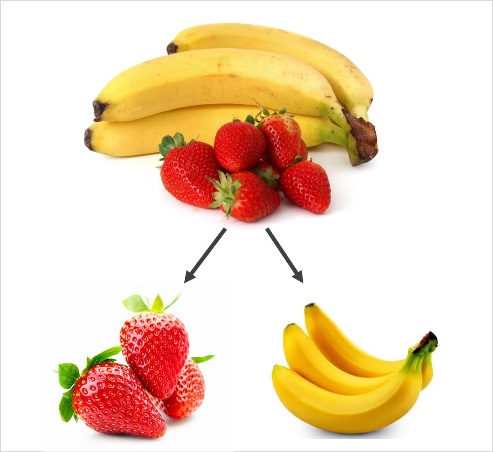 What is stratification?
Dividing into subgroups 
What are common levels of data stratification?
Year, age, sex, geographic region, facility
Why do we stratify?
Let’s look at stratification within the indicator: 
% of patients alive on ART 12 months after initiation
36
What Do You Think About This Figure?
37
We Can Stratify By Facilities Within Geographic Areas
38
We Can Stratify By Sex and Geography …
Three indicators for HIV testing by sex and province.  Zambia. 2007
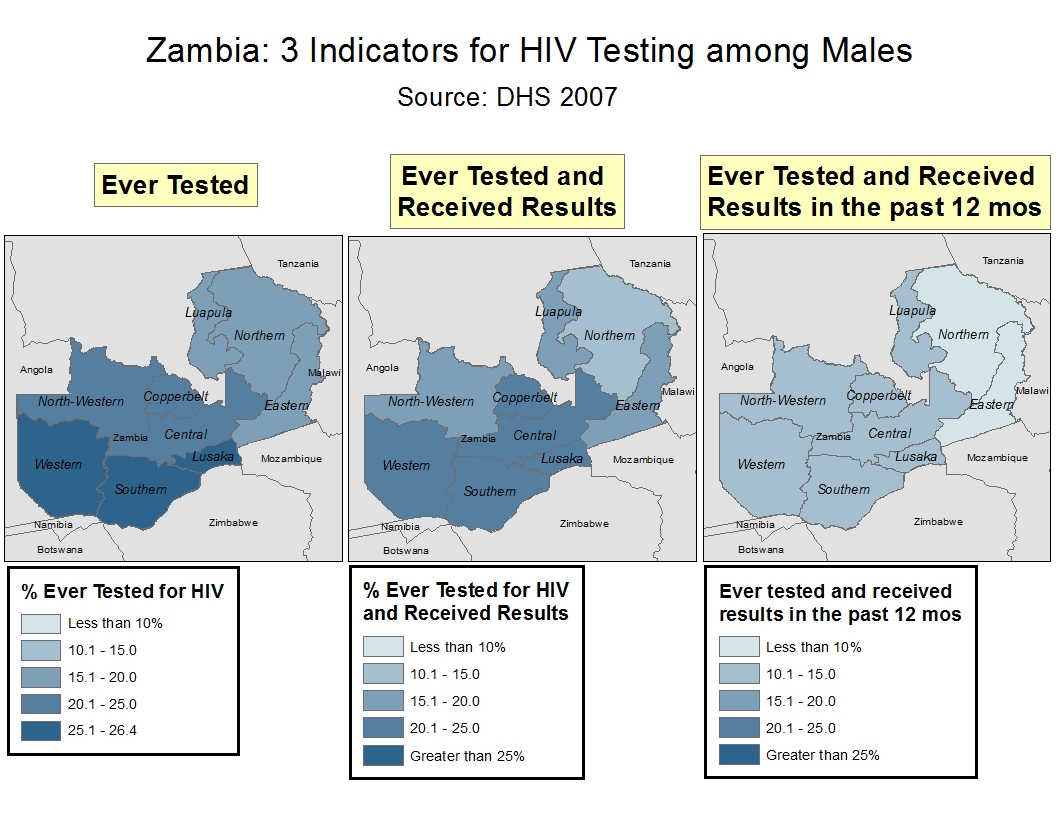 Males
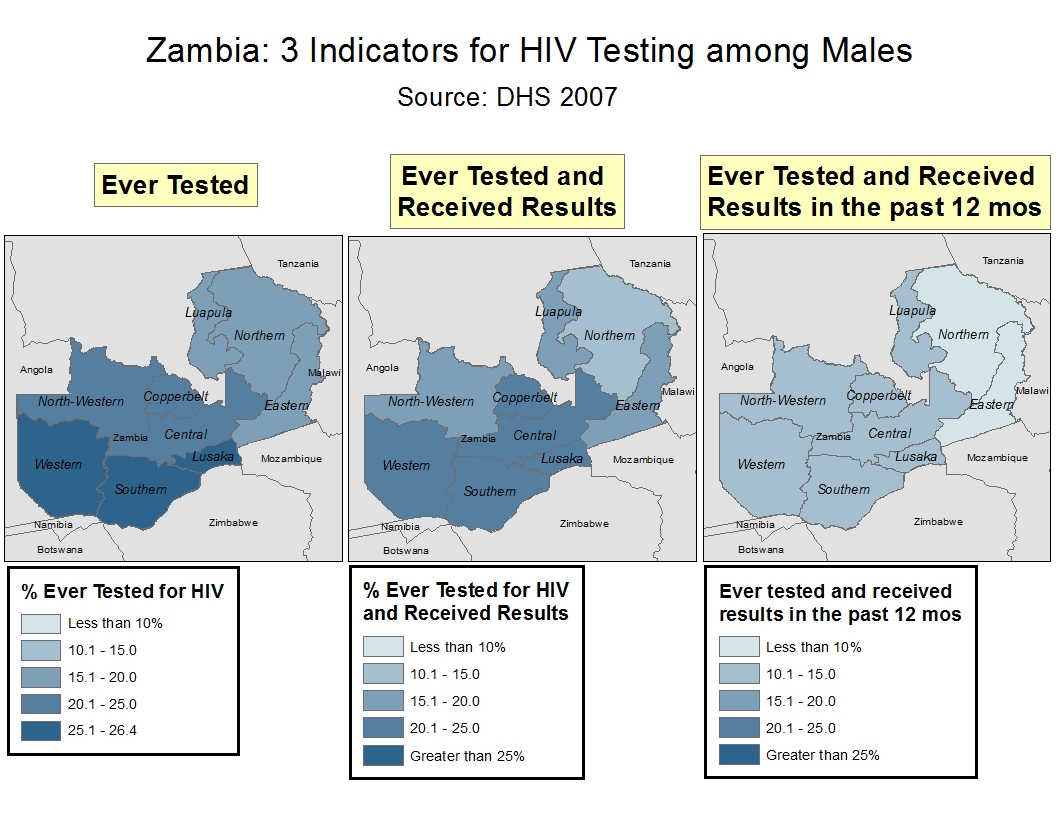 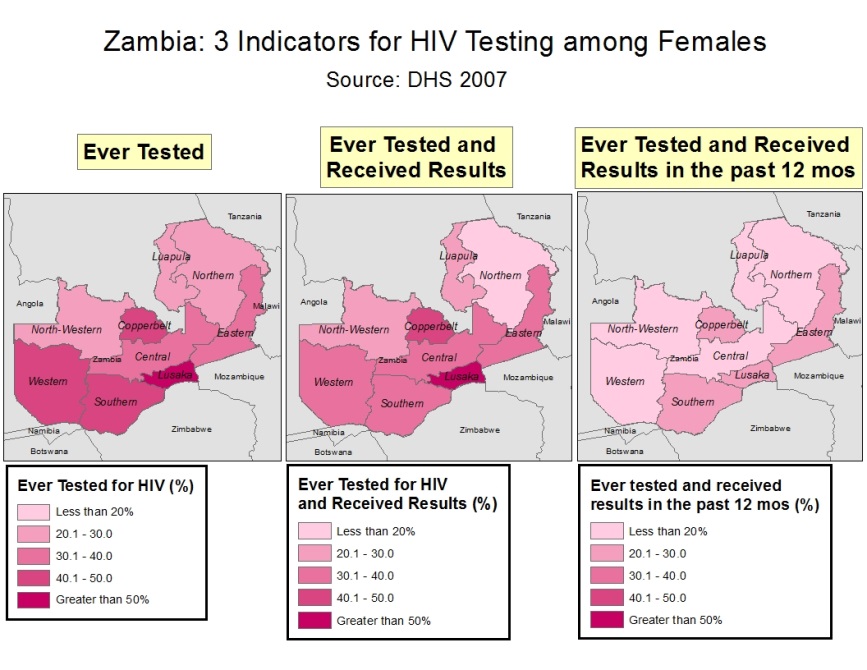 Females
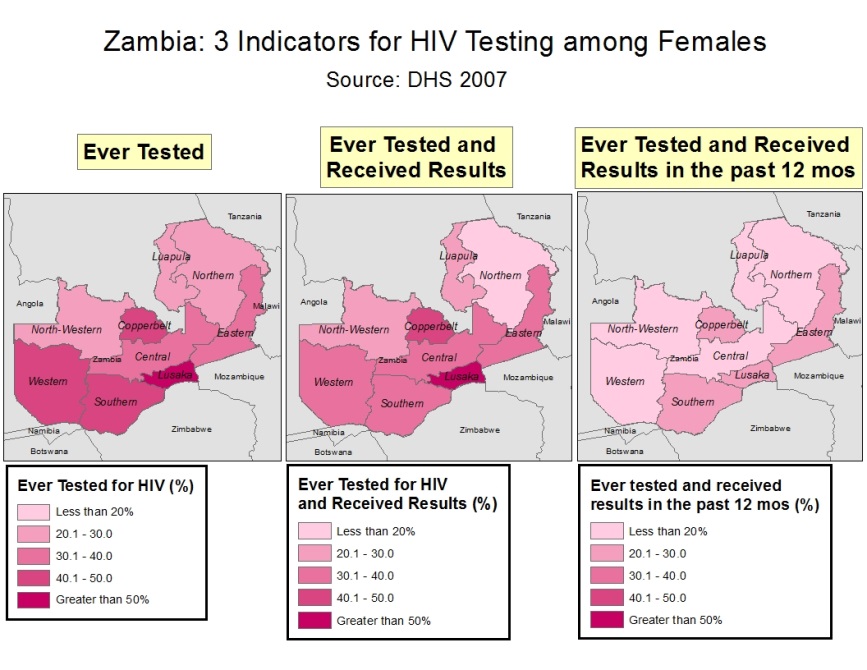 39
Source: DHS 2007
INTERPRETATION
40
Magnitude and Trend (1)
Magnitude : 
the amount of coverage
The size of the difference between sub-groups or time points
Trend: 
the direction of change over time (i.e. increasing, decreasing, or remaining stable)
41
Magnitude and Trend Statements (2)
Fig. 23. HIV prevalence among pregnant women receiving antenatal care at public facilities in Country X, 1992-2012
“ From 1992 to 2002, HIV prevalence among pregnant women increased (trend) from 4.2% to 22% (magnitude).

After peaking at 22% in 2002 (magnitude), HIV prevalence has remained fairly stable from 2004-2012 (trend) at around 18-20% (magnitude).”
42
Interpretation of Results
Descriptive results are what you see, interpretation is how you see it. 
Why do you think your results are what they are?  What are 1-2 possible programmatic explanations: 
Programmatic/guidelines changes? (e.g. CD4 ART eligibility, Option B+)
Increased/decreased access to services at facilities within district/region?
Staff reductions? Staff trained in new areas (e.g. IMAI)
Are data missing from some time points, facilities, sub-groups?
Are there facilities or districts that are not reporting, underreporting for this time period, or reporting data differently?
43
Interpretation Statement (3)
“ Retention in District A is declining much more rapidly compared to the national average. These declines may be related to the higher than average loss of ART doctors within this district, which may have effected access and quality of care. Alternatively, the observed trend in District A may be a result of incomplete data reported in the ePMS.
44
[Speaker Notes: why may this be the case? High mortality? Combination of factors?]
CONCLUSIONS
45
Drawing Conclusions (1)
Conclusions are the “take-away” message, i.e. what you want your audience to remember and do after the presentation.
Especially relating to programmatic implications of results.
Conclusion can include the presenter’s recommendations for: 
Program improvement 
Additional data verification/quality checks
46
Conclusion Statement (2)
“Patient and facility level factors predictive of patient loss that are unique to District A should be identified and corrected. Best practices from higher performing districts should be shared. Failure to do so may result in increased AIDS mortality and drug resistance in this district. The completeness of data from this district should also be confirmed to validate our results.
47
[Speaker Notes: Why might this be the case? High mortality? Combination of factors?]
Day 2
Results, interpretation and conclusions 
Create your own website and present results, interpretation and conclusion to identify strengths and gaps of data and program using Google Fusion Tables
Creating your own website
https://sites.google.com/
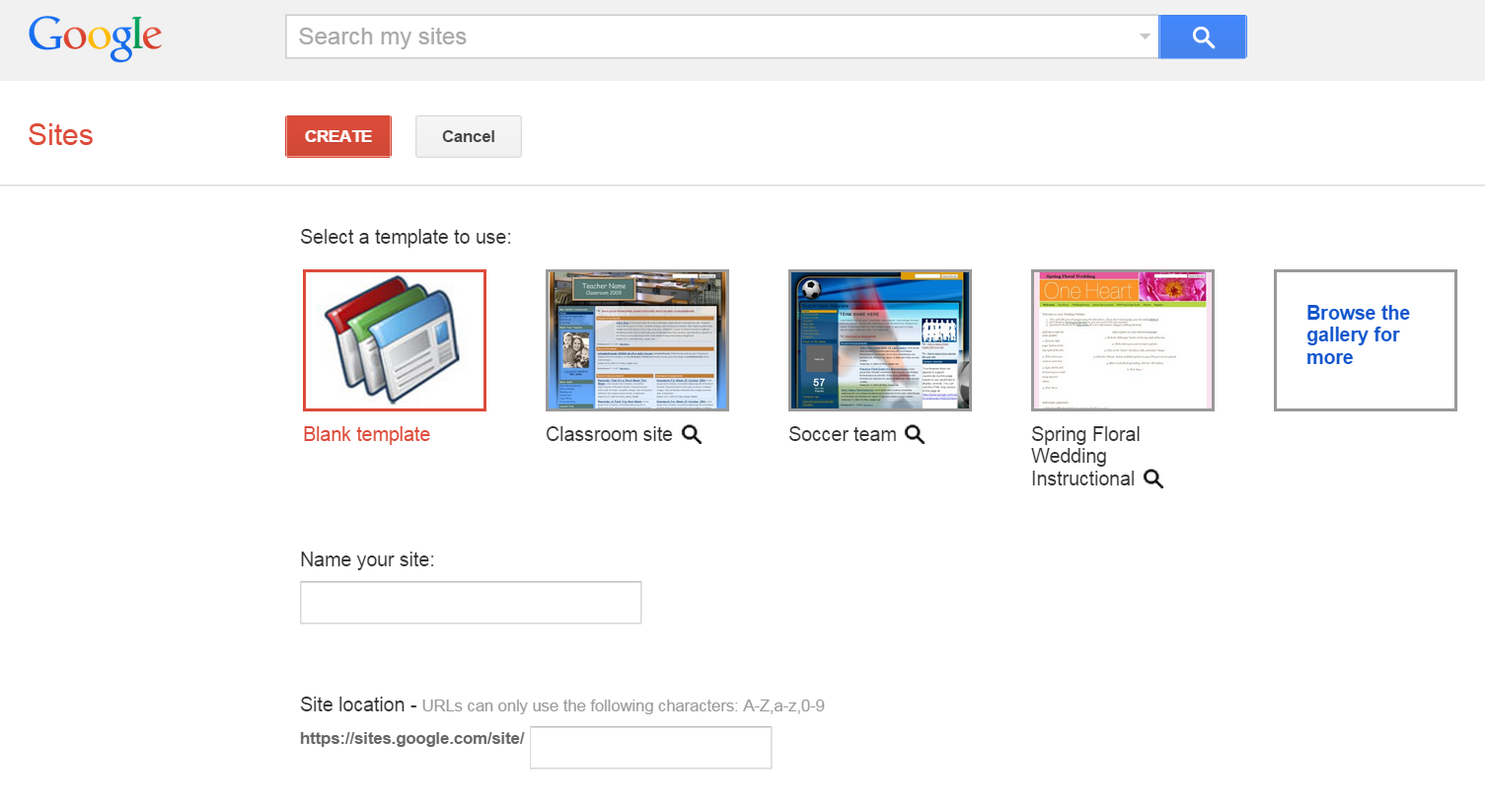 Elements to include on your site:
Results (outputs from Google FusionTables)
Interpretation of these results
Conclusions and recommendations based on these results
Day 2: Small group work
Please break up into groups of 3-4 people. Create your website and add results, interpretation and conclusion for Questions 1 and 2 on the Data Key and Indicator List and any other data of interest to you.
51
Day 3
Present HIV program outputs and strengths and gaps identified
Develop evidence –based, actionable recommendations for the district based on HCT strengths and gaps
Determine next steps and action items
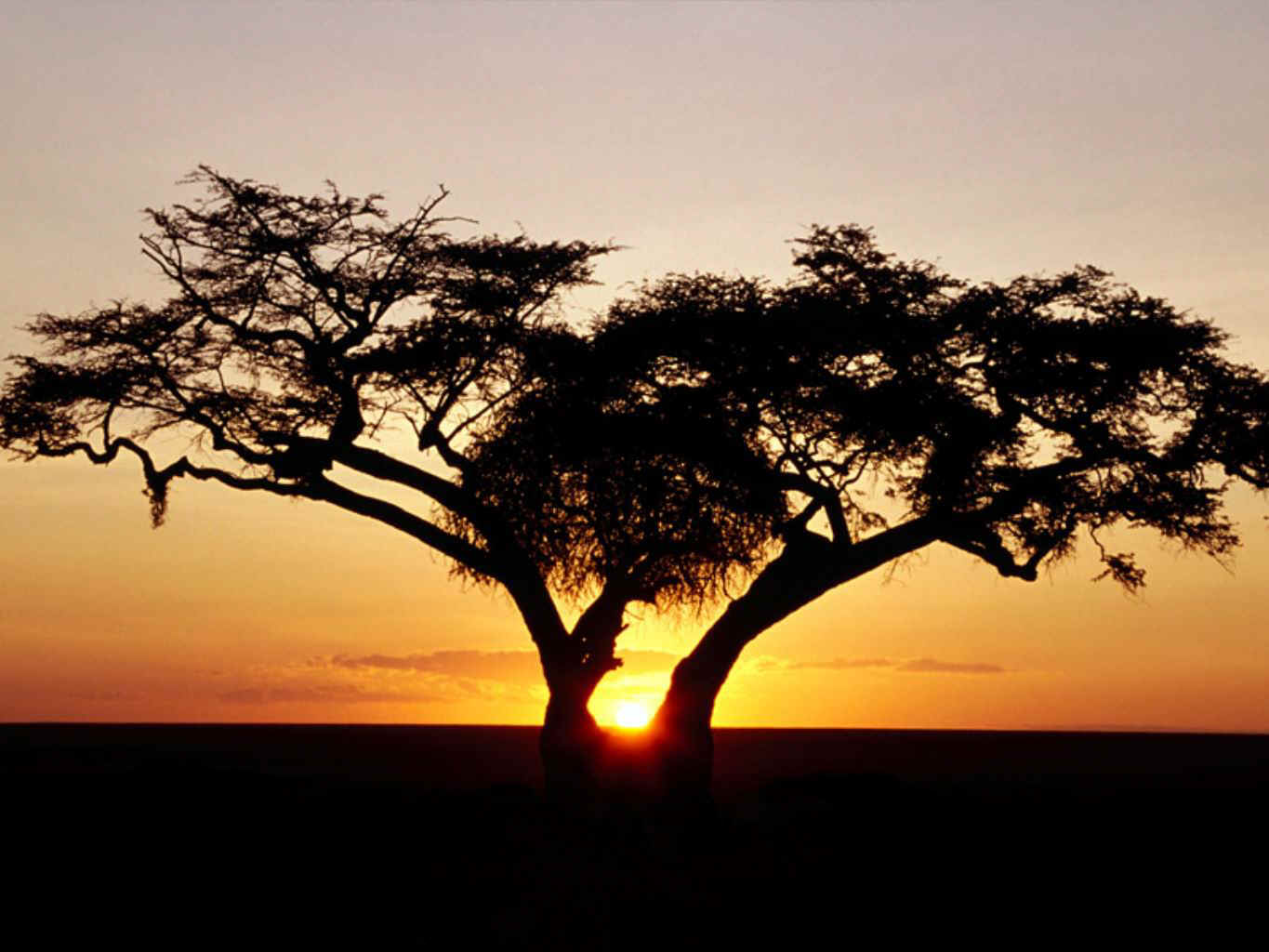 Closing
Please answer the end of workshop evaluation
THANK YOU!
53